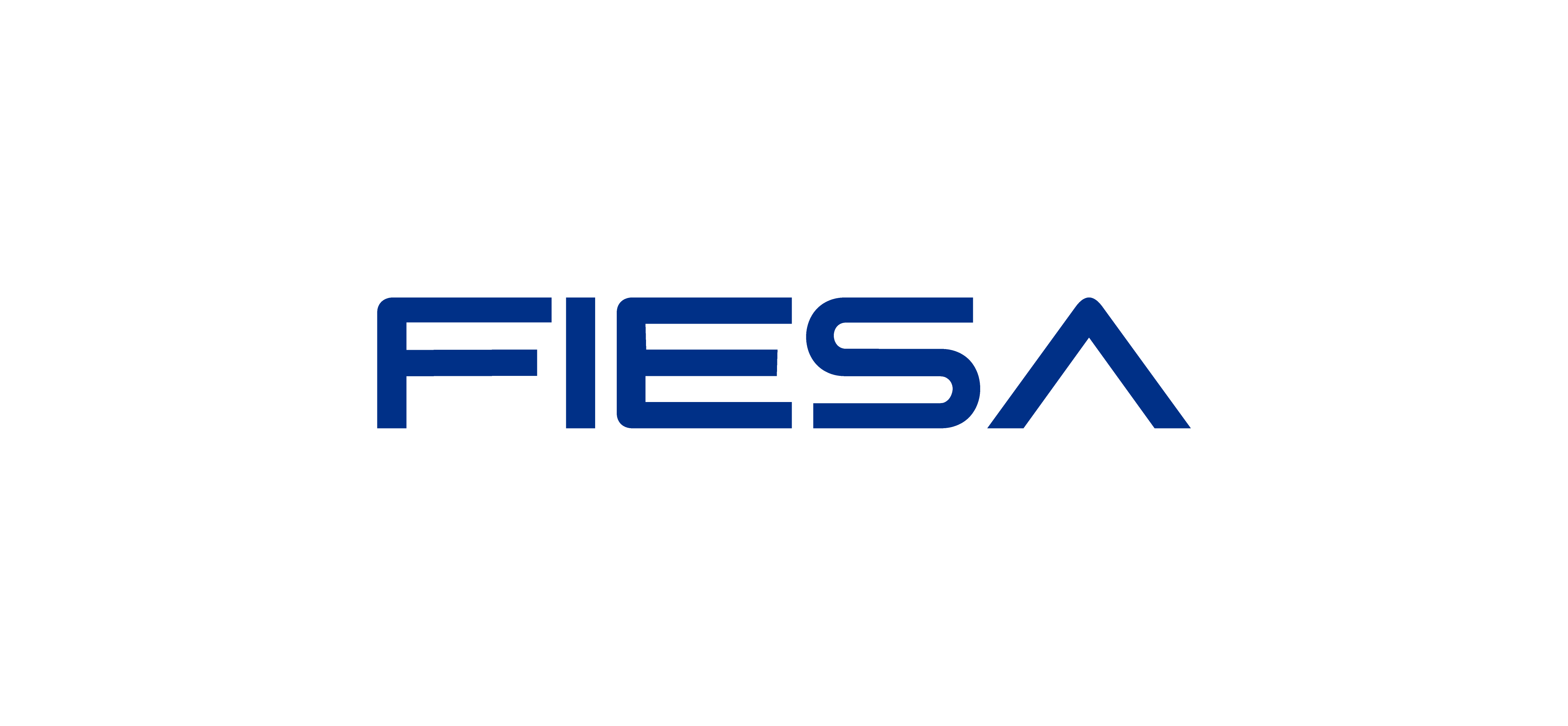 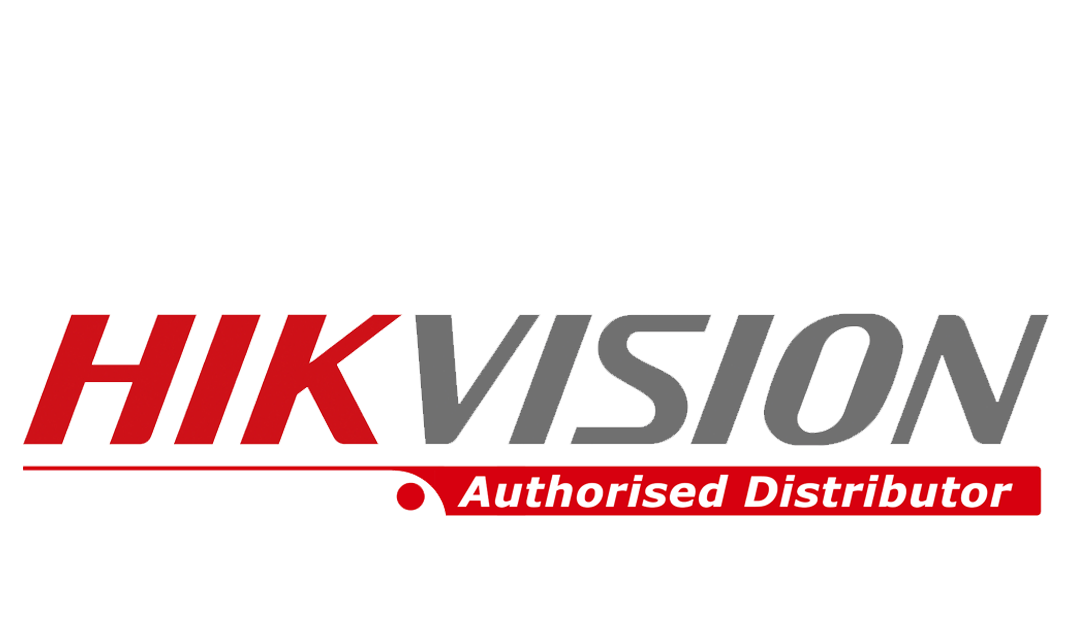 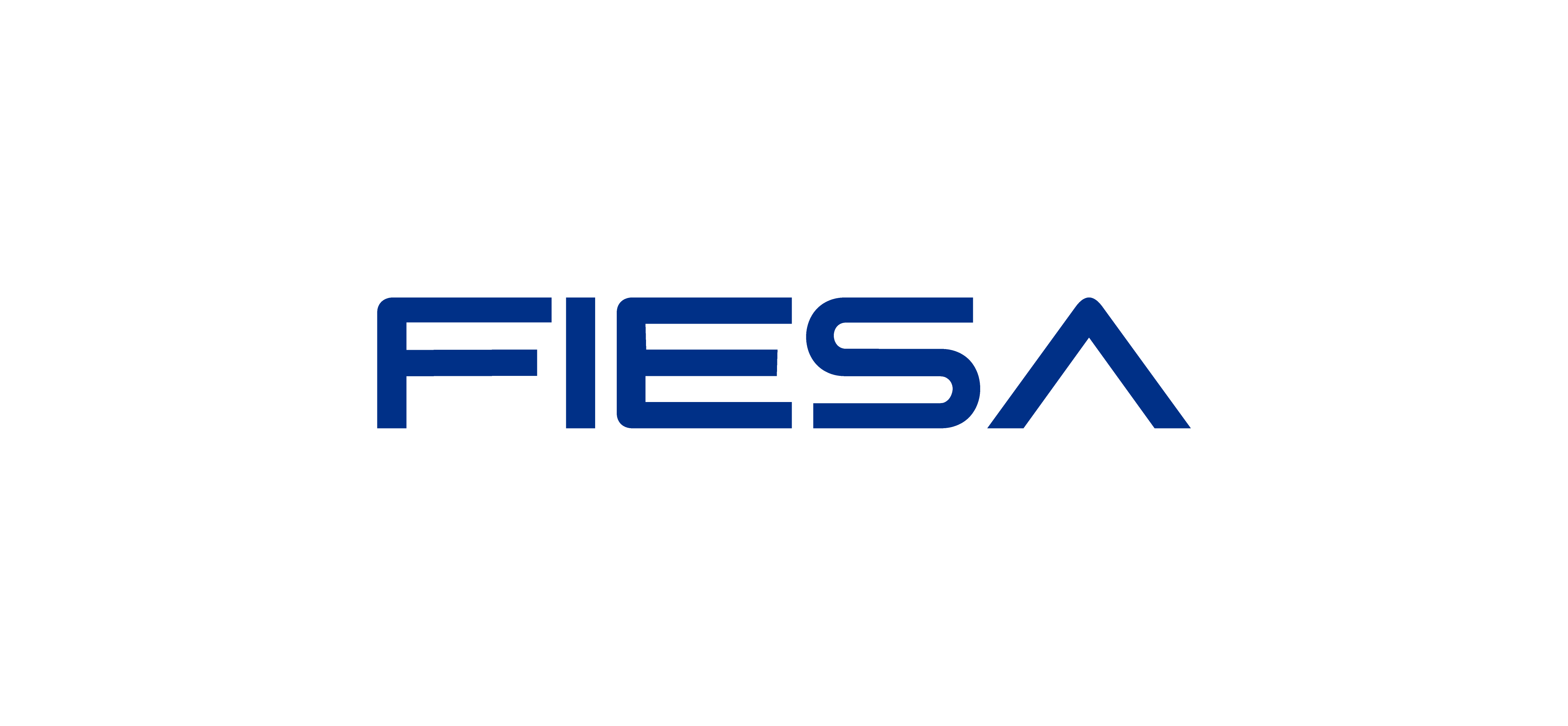 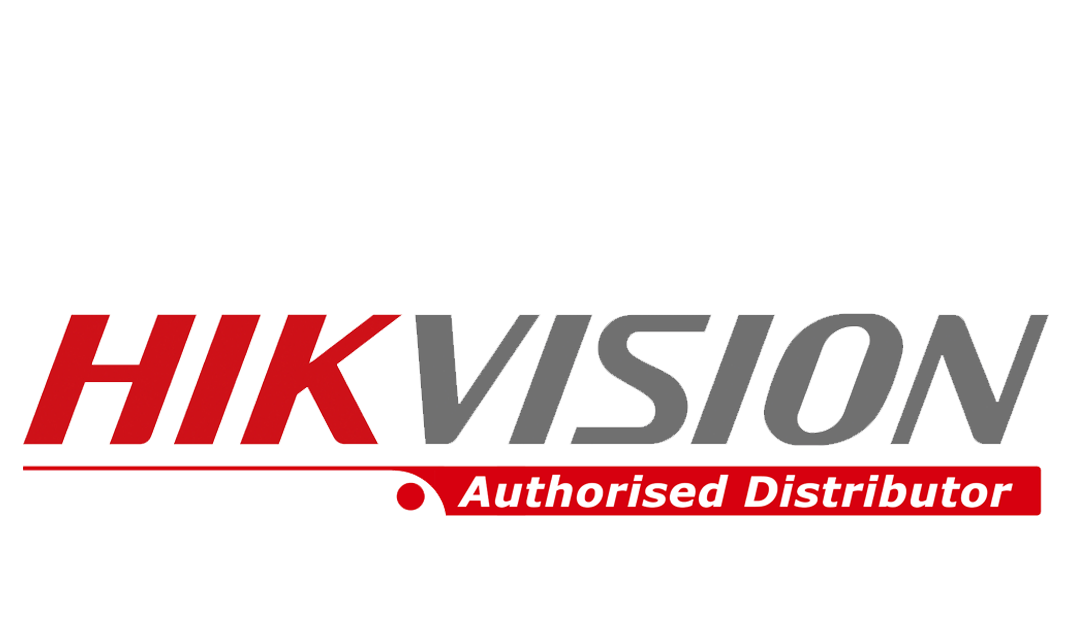 Temas de la Capacitación

Configuración general del panel de alarma AX PRO, como se vincula con las cámaras y sensor de monóxido de carbono
Cámaras con paneles solares, características, funcionamiento, configuración y etc.
Vincular una pantalla con dos video porteros diferentes
Configuración de mostrar la imagen de las cámaras en la pantalla de videoportero
Configuración de control de acceso facial DS-K1T321MFWX
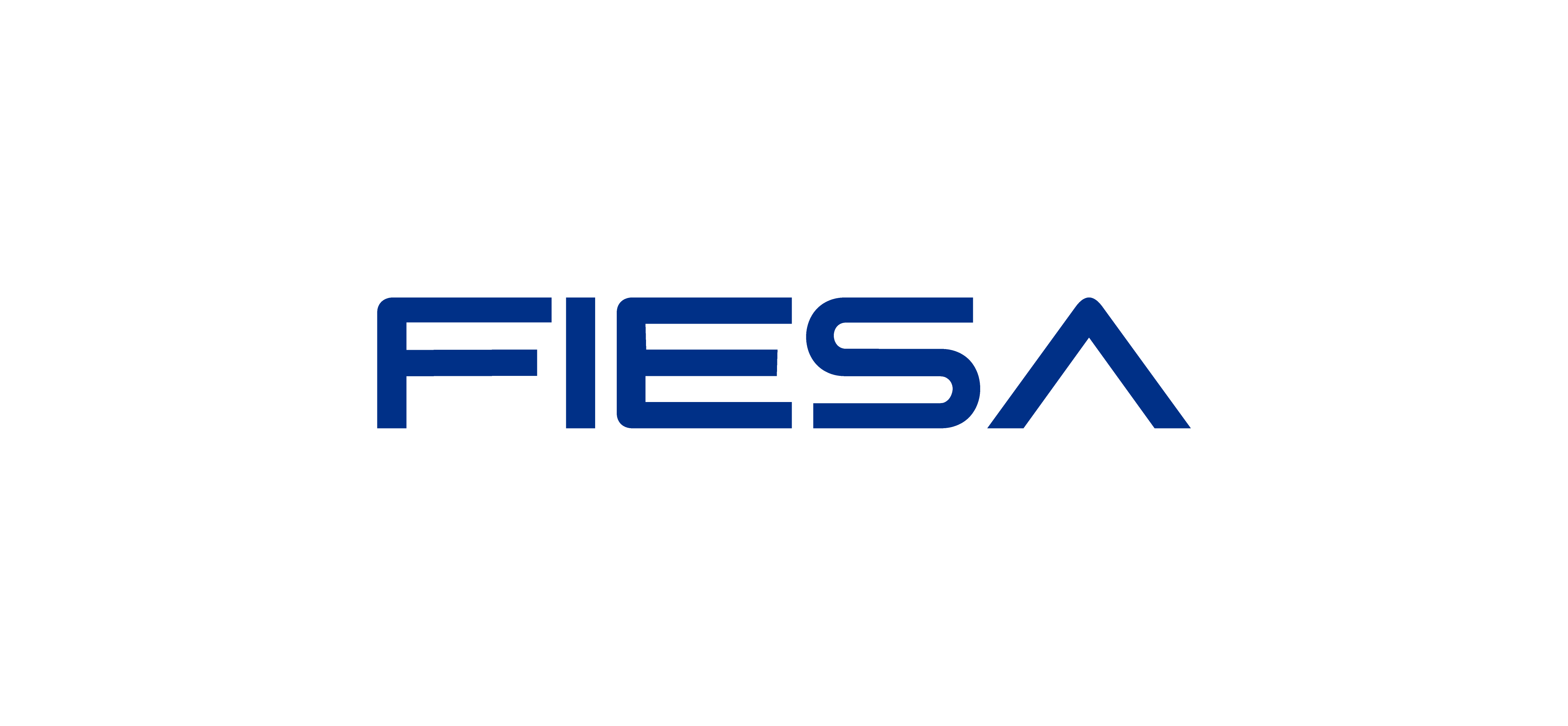 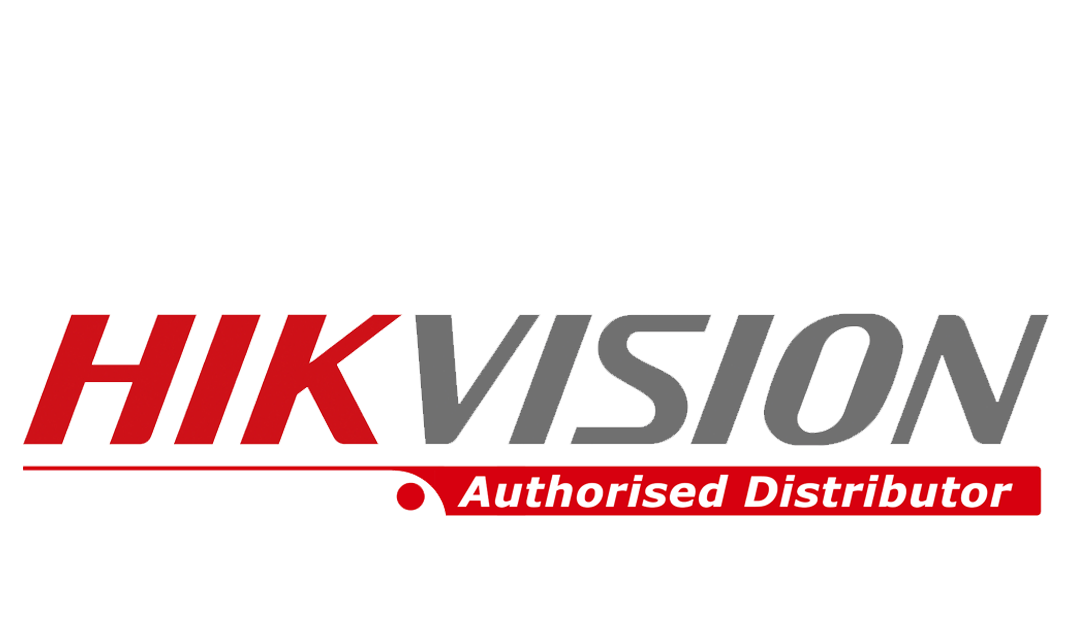 AX PRO

Configuracion general
Agregar los dispositivos
 vincular las camaras con los sensores
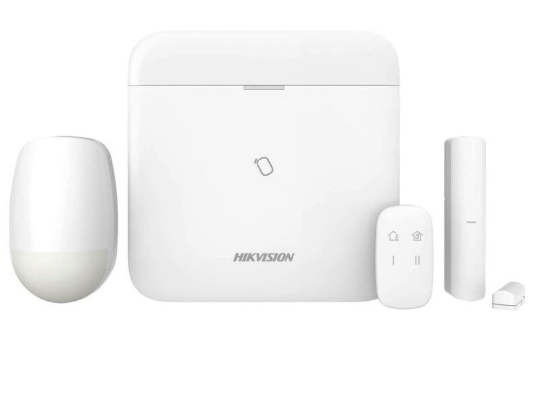 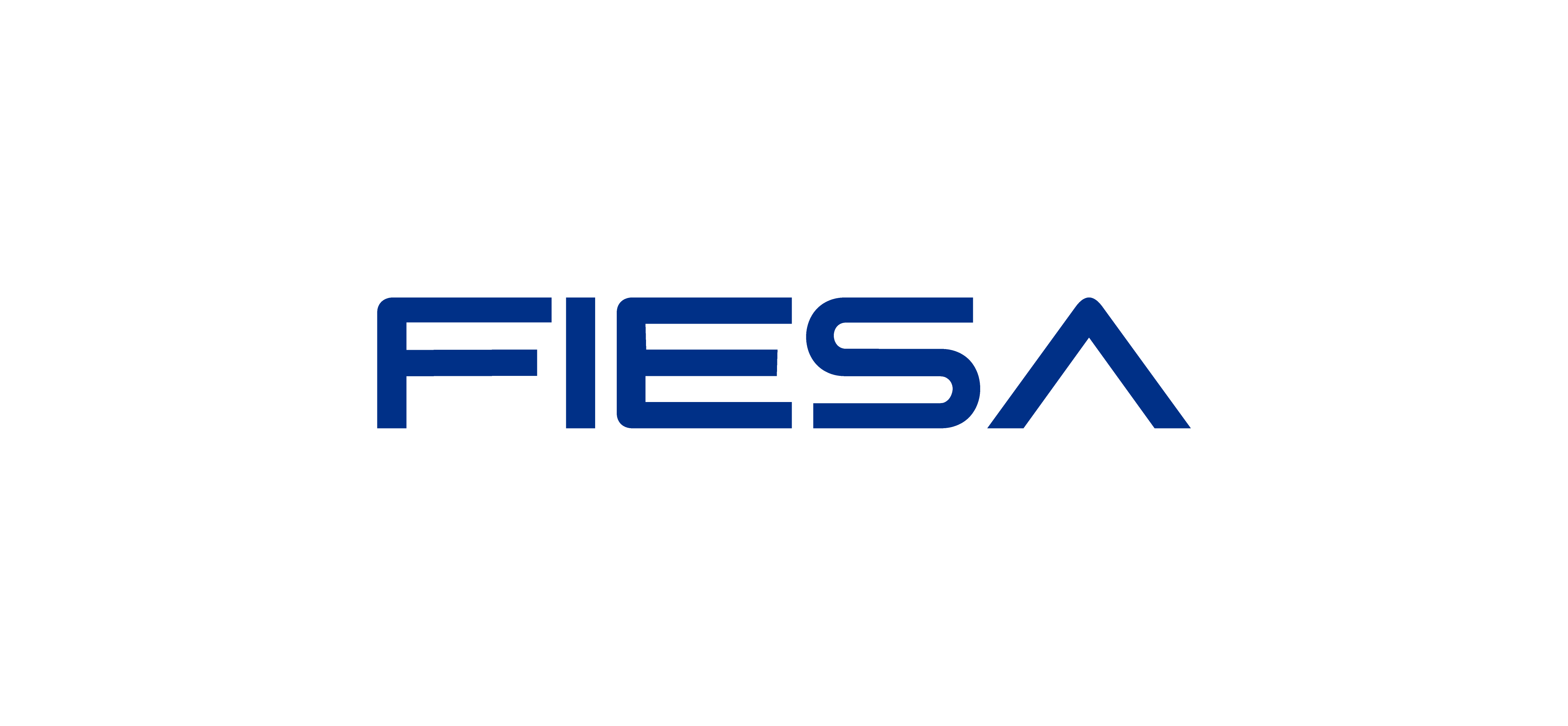 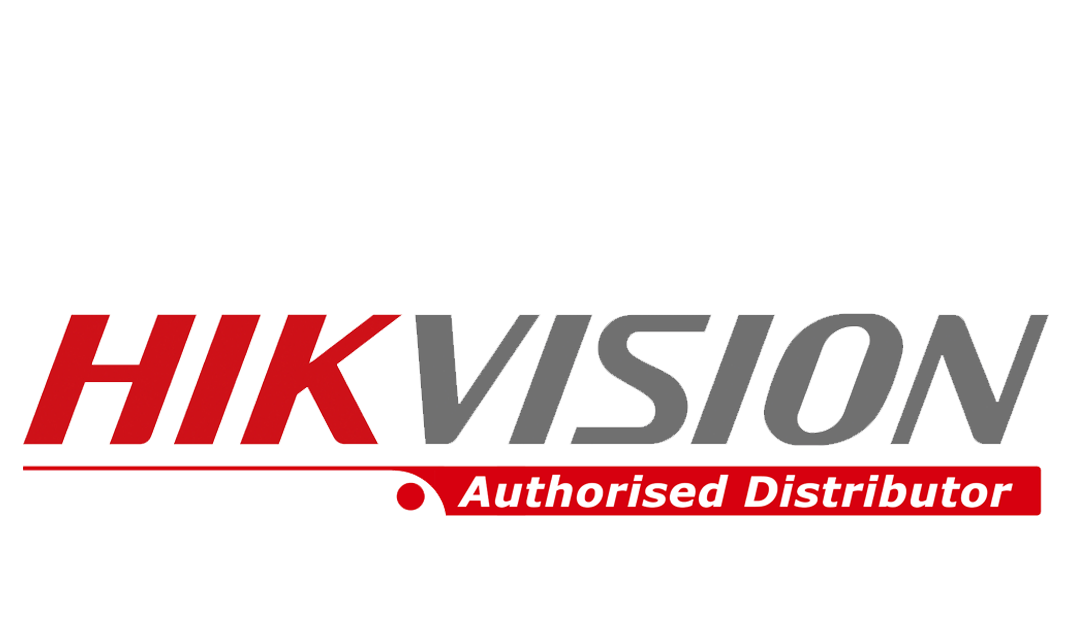 DS-2XS2T41G0-ID/4G/C04S05 Cámara con panel solar Hikvision

Características
Funciones
Configuración
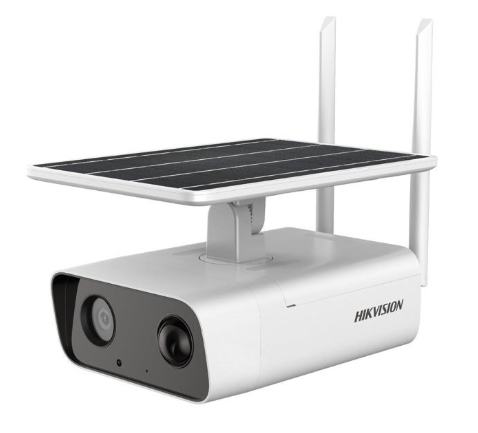 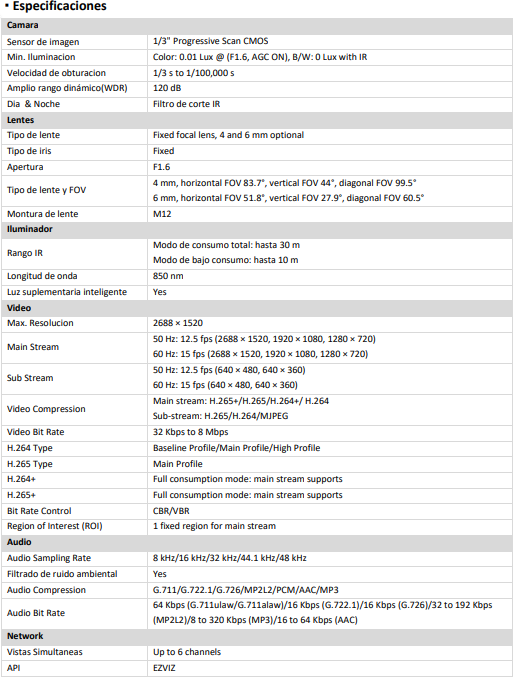 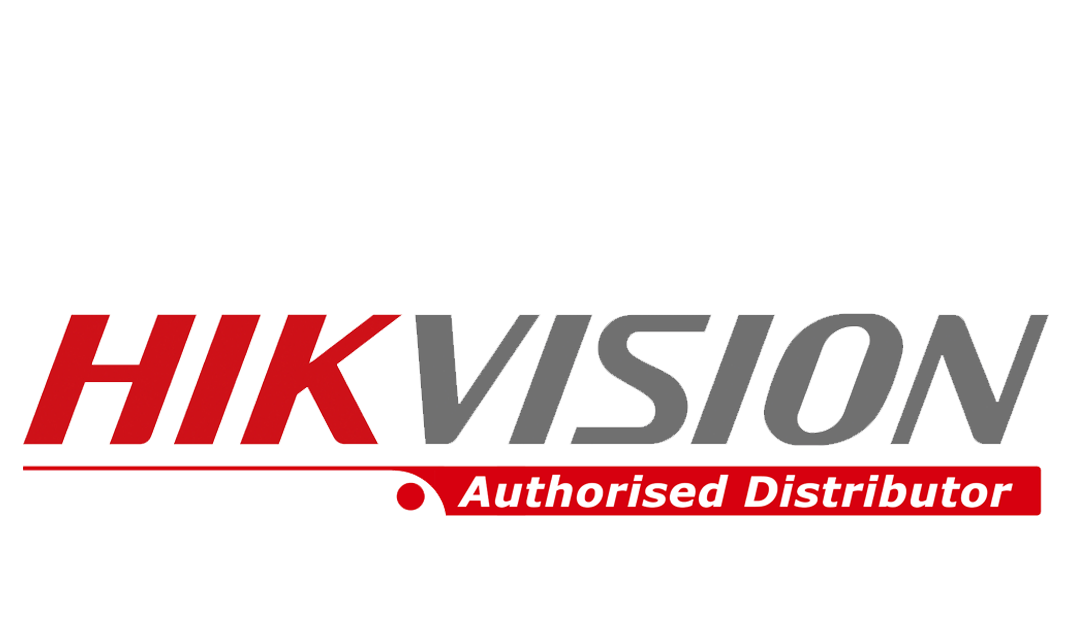 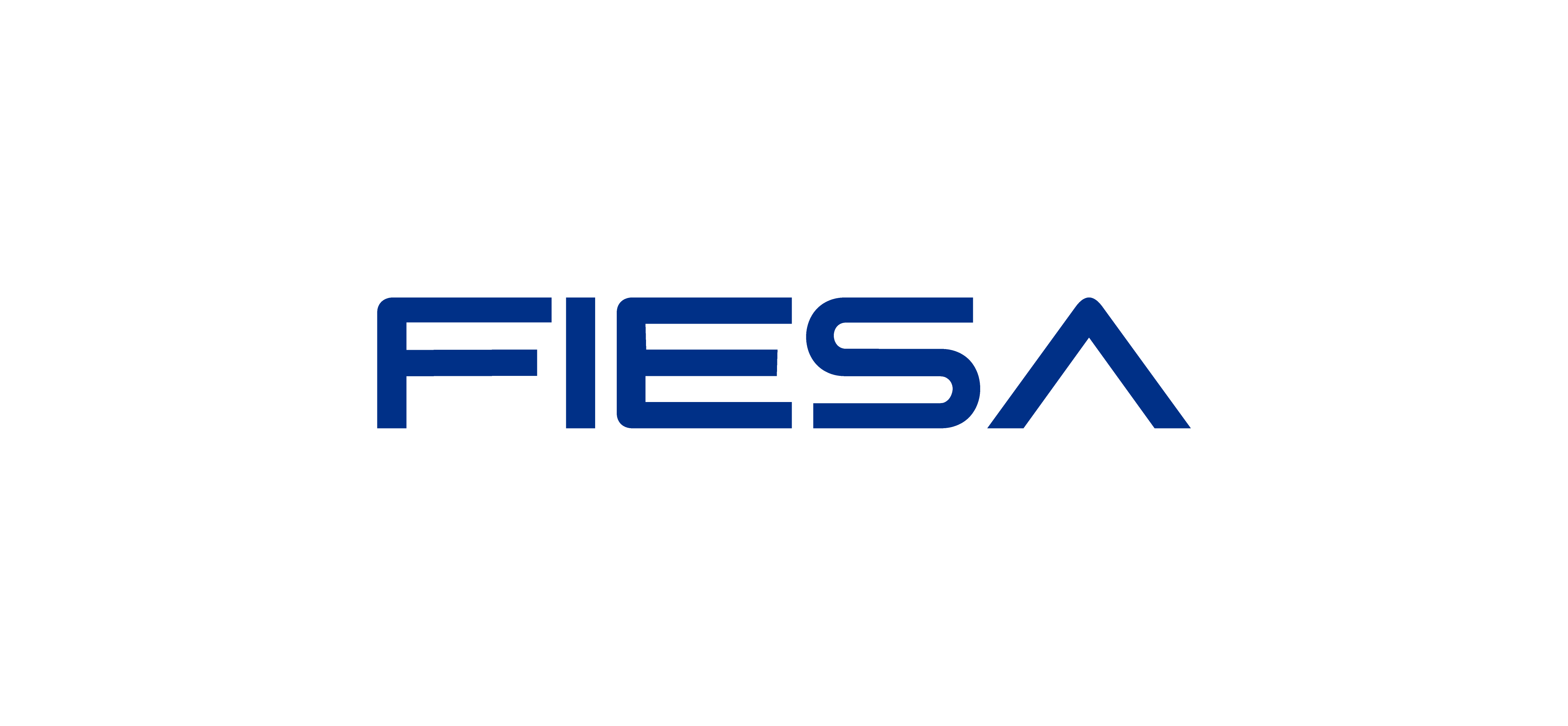 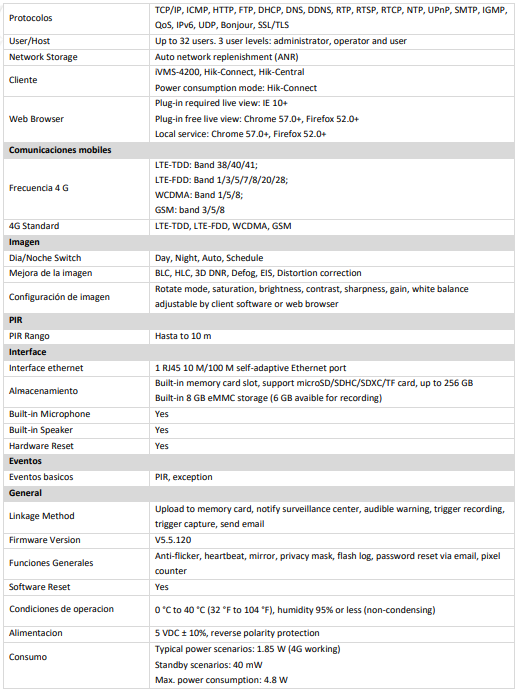 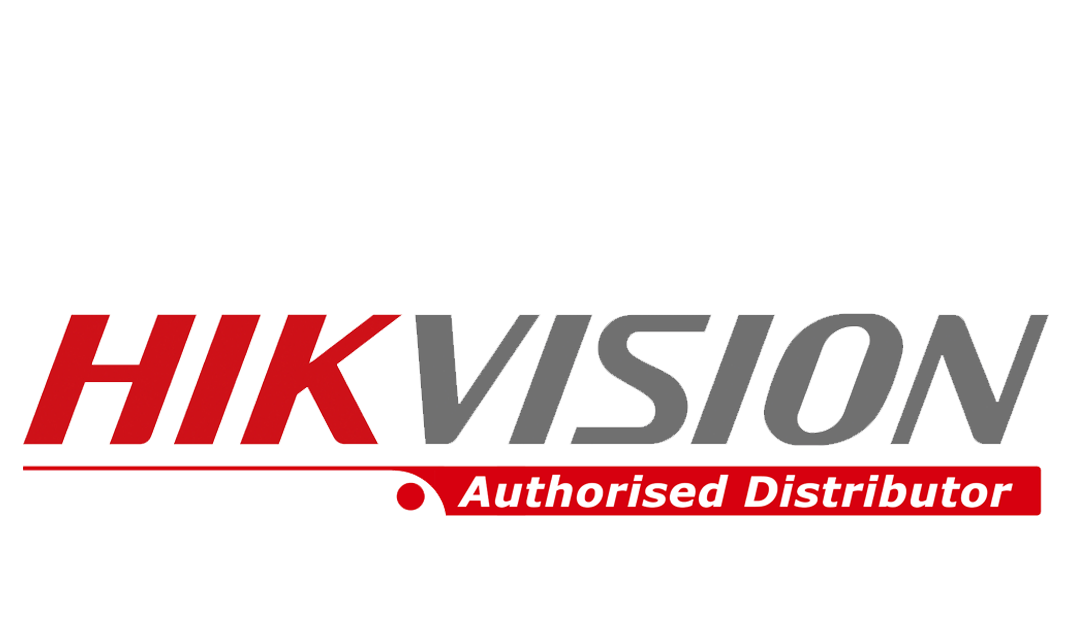 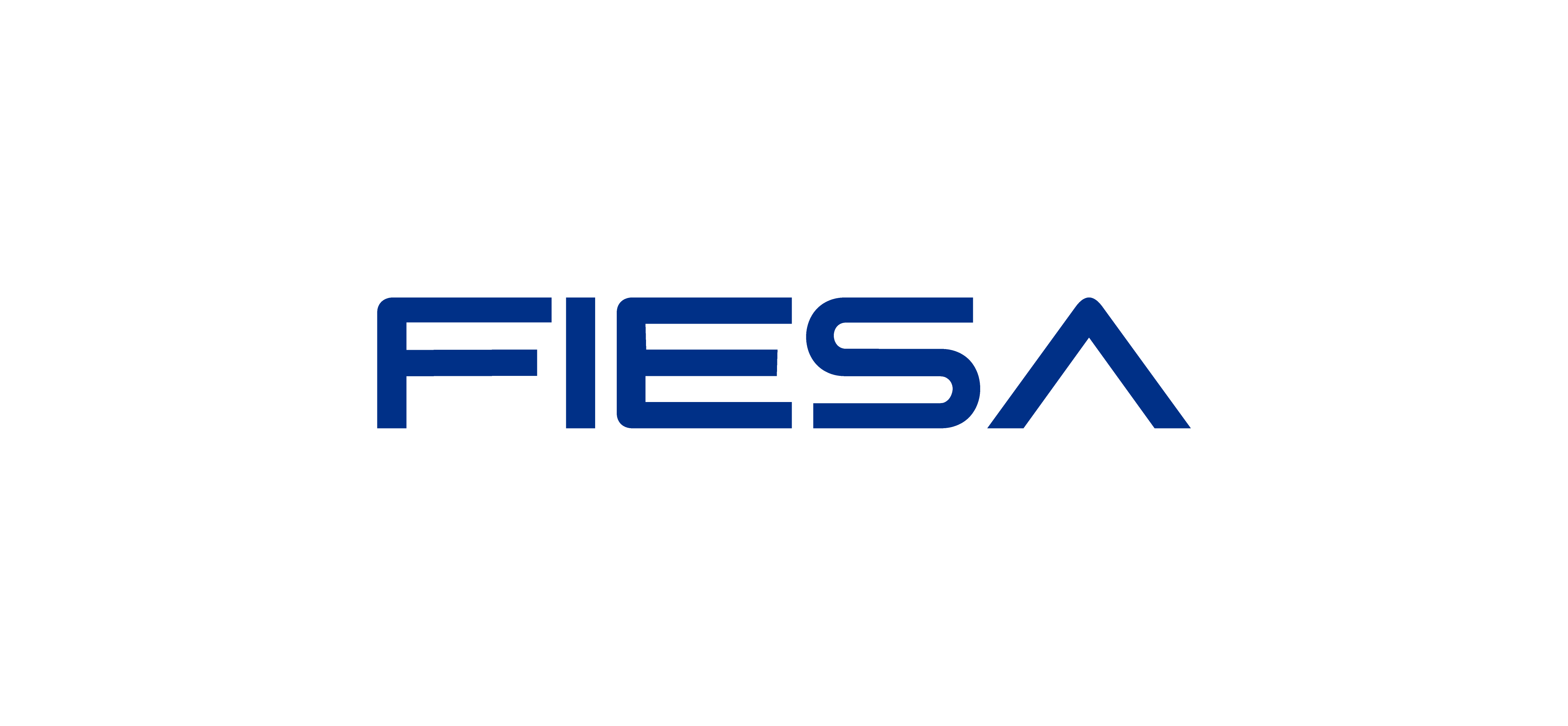 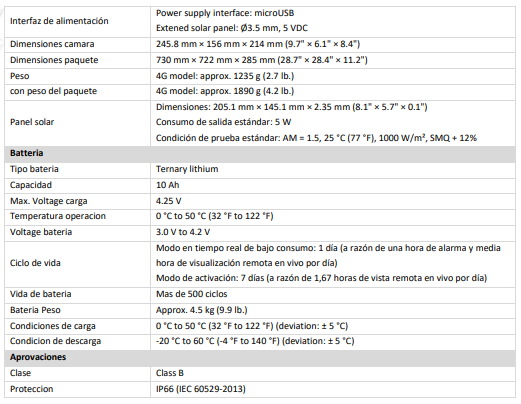 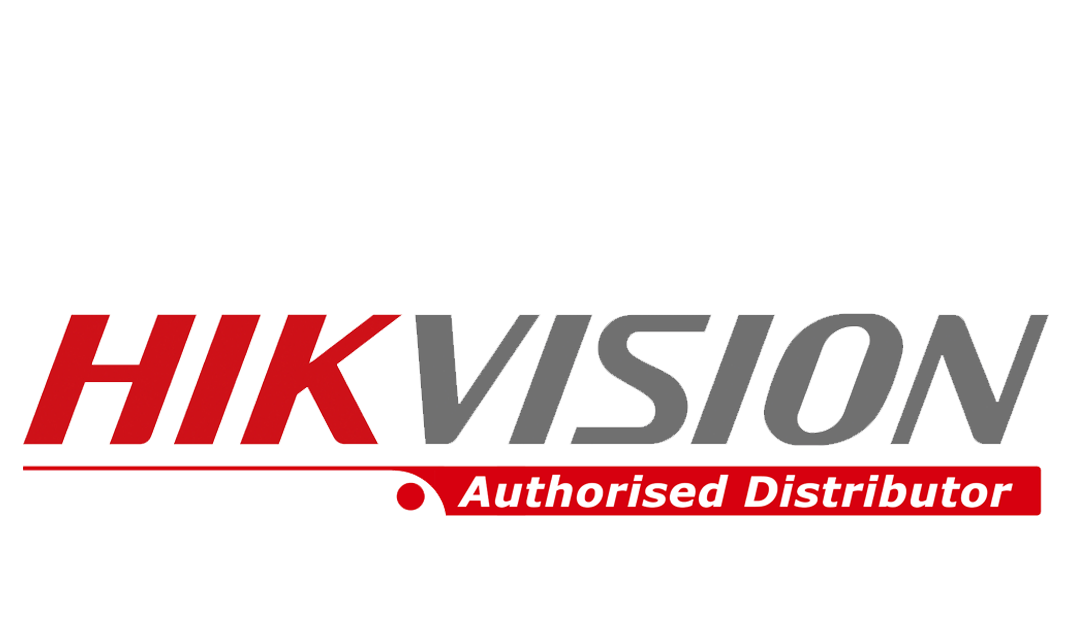 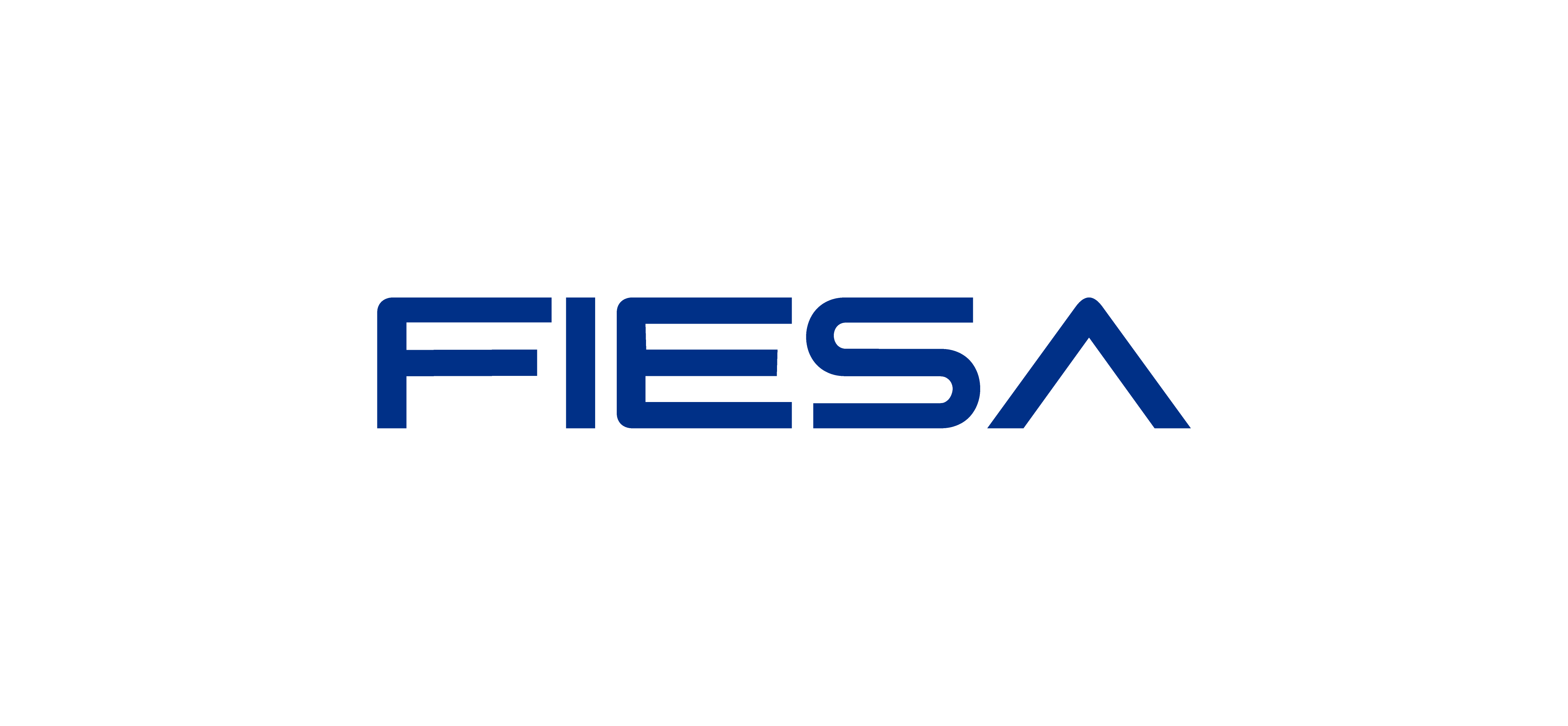 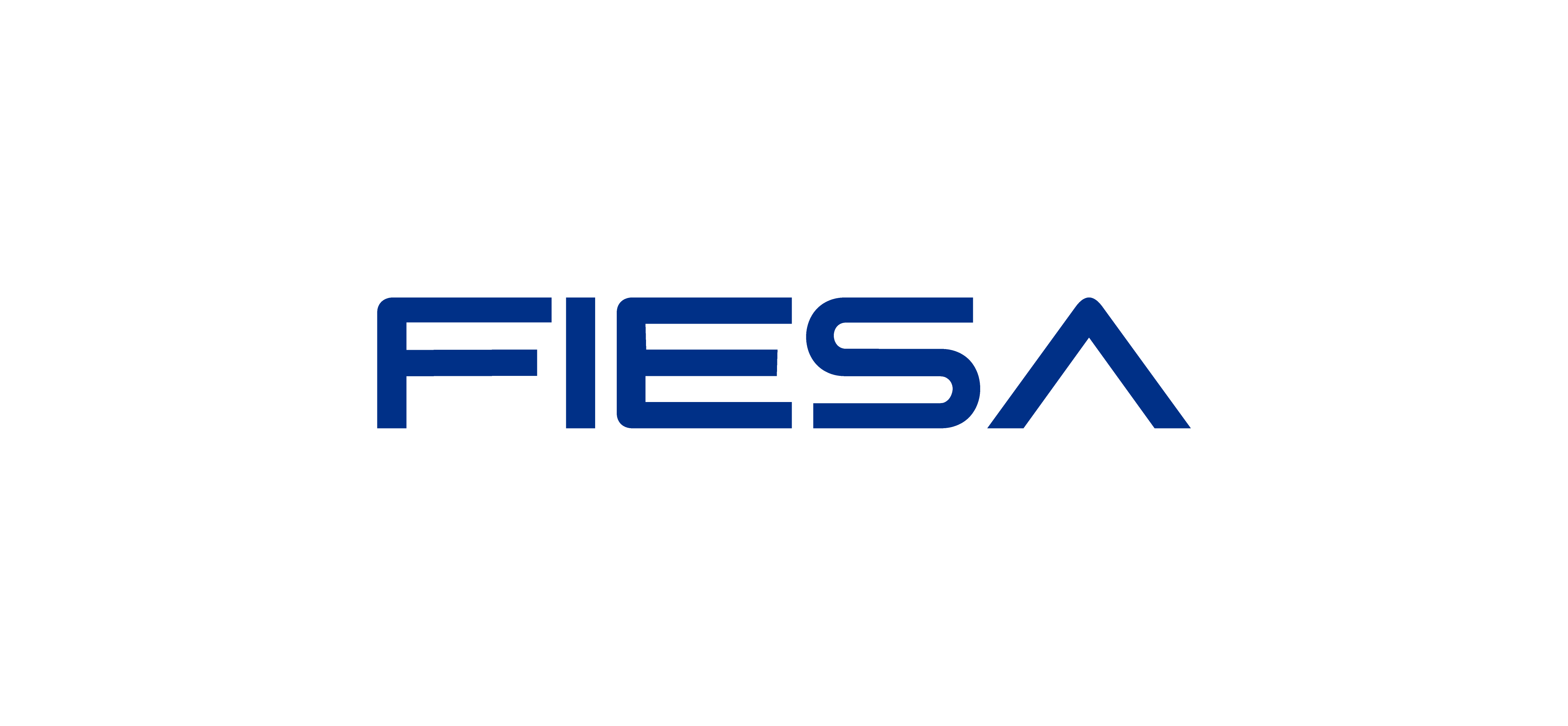 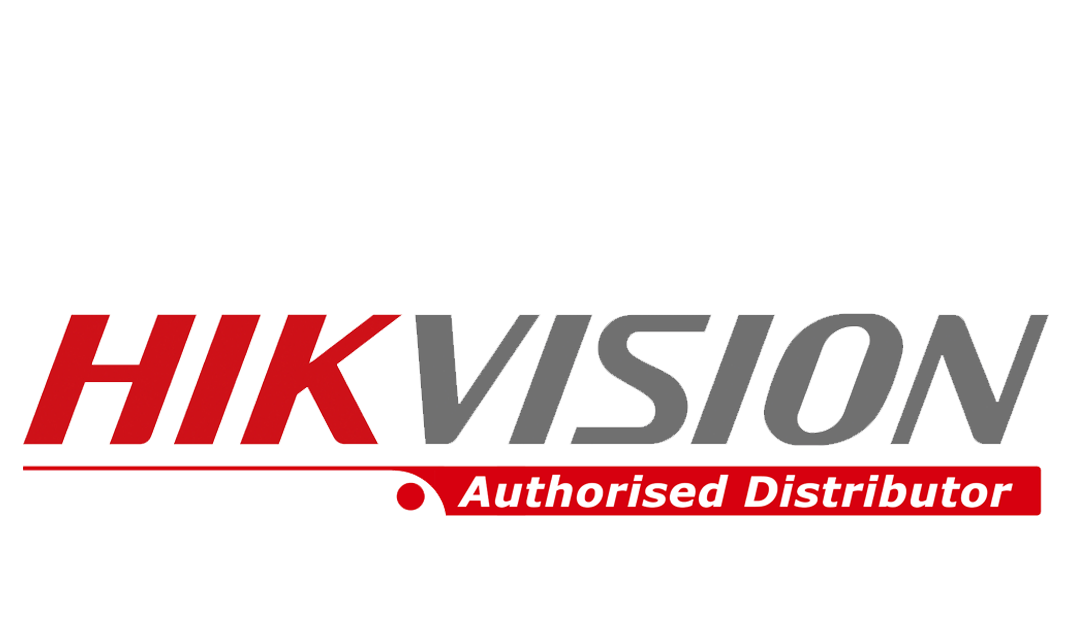 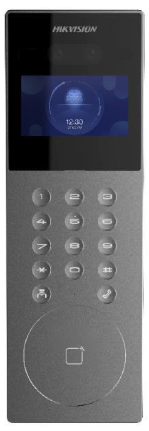 Vincular una pantalla con dos video porteros diferentes

Configuración general de los equipos
Vincular los dispositivos
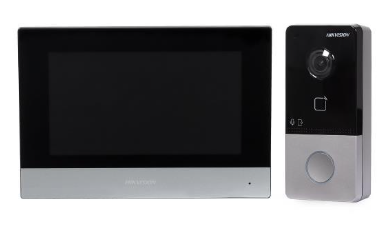 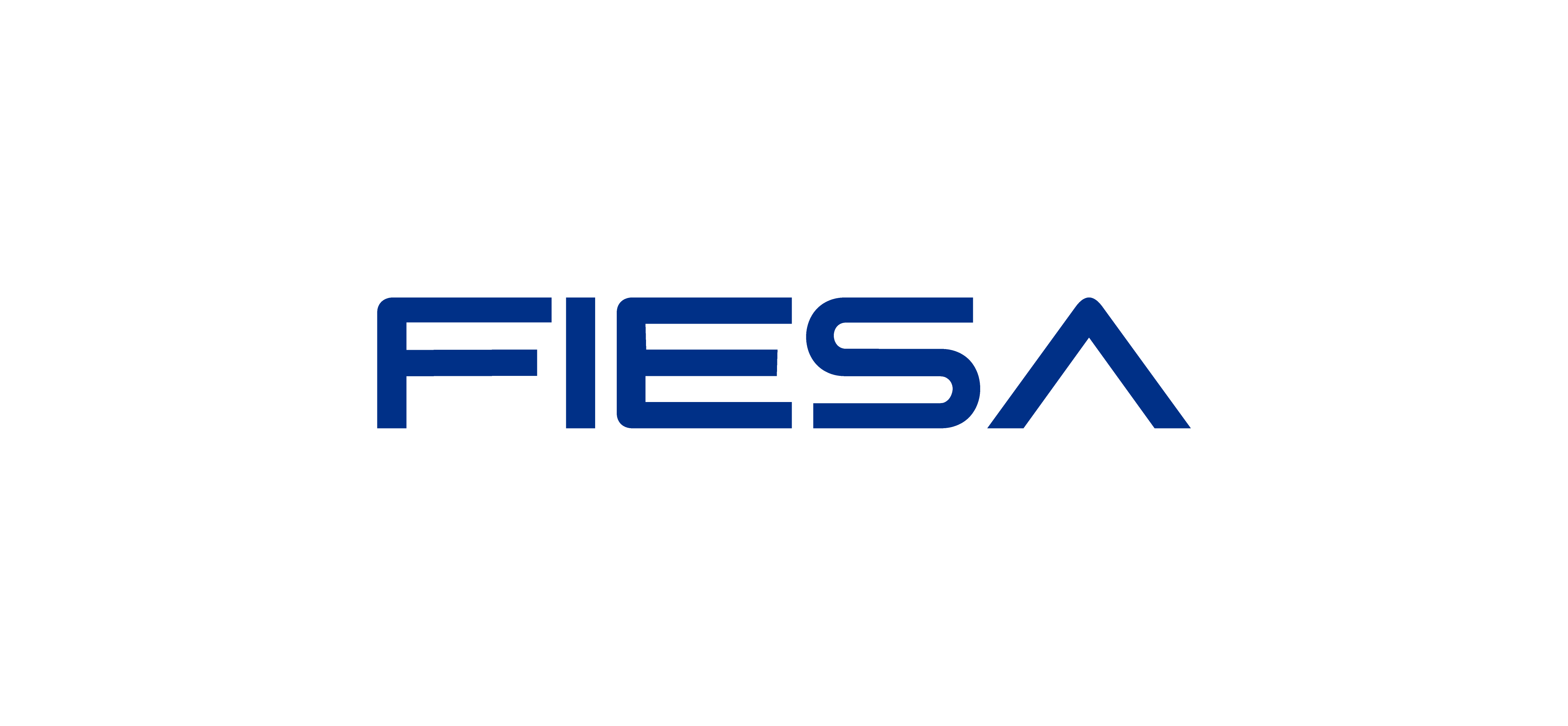 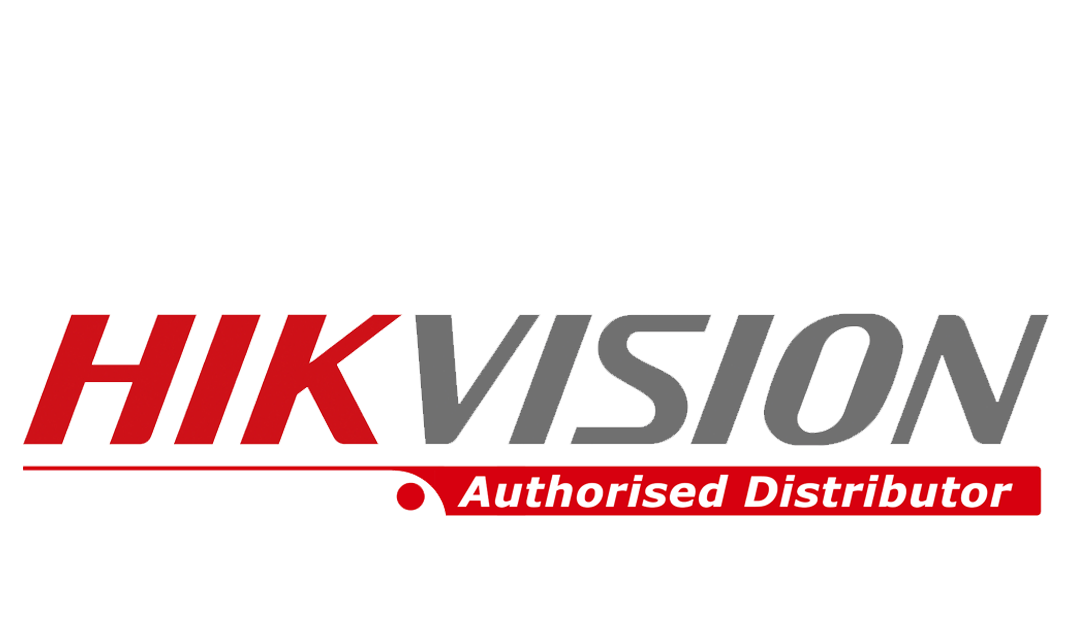 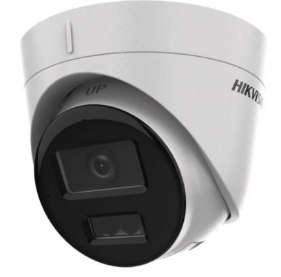 Configuración de mostrar la imagen de las cámaras en la pantalla de videoportero

Configuración de la pantalla
Configuración de la camara
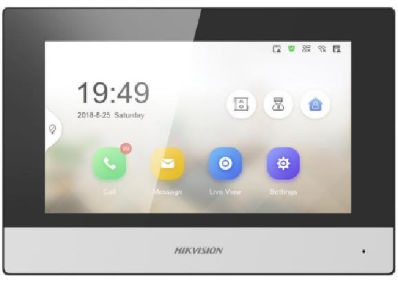 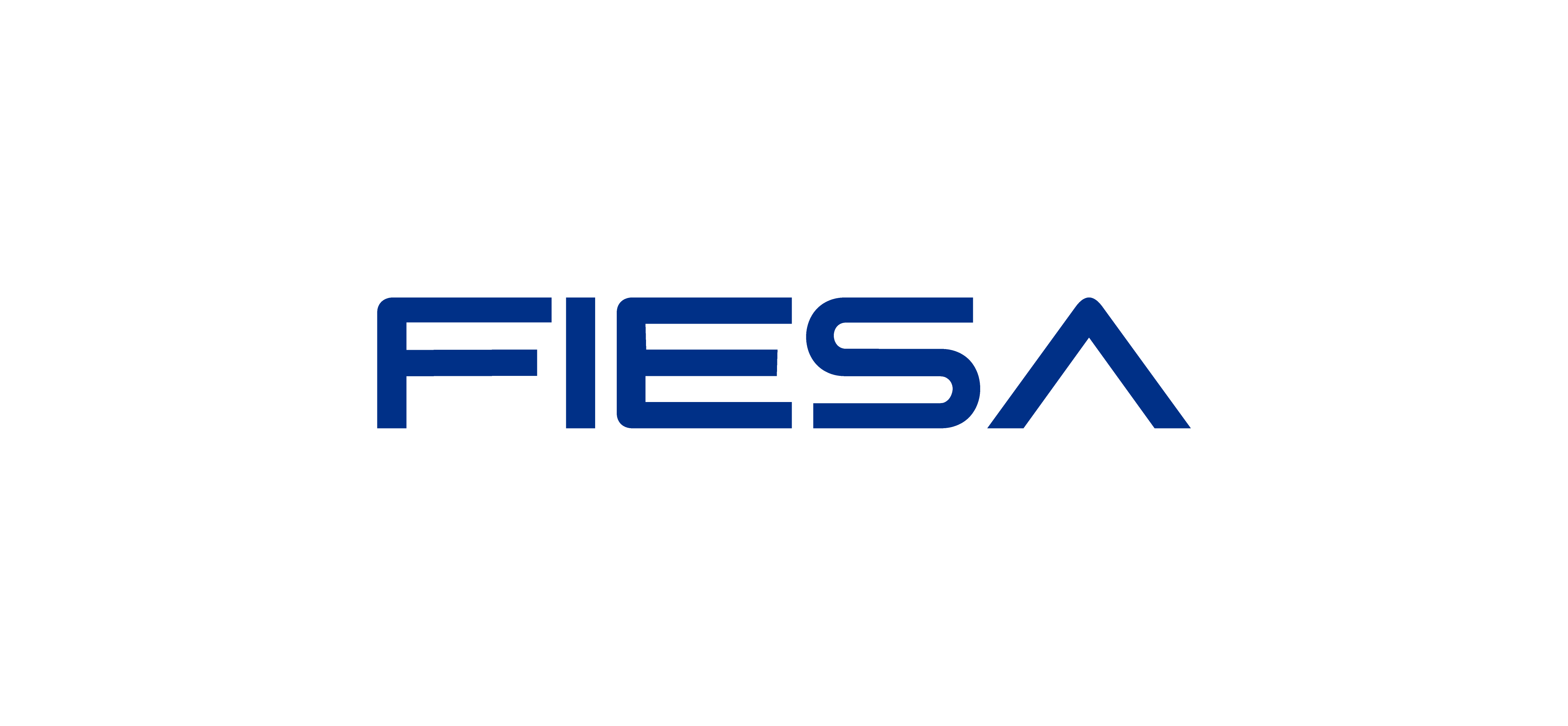 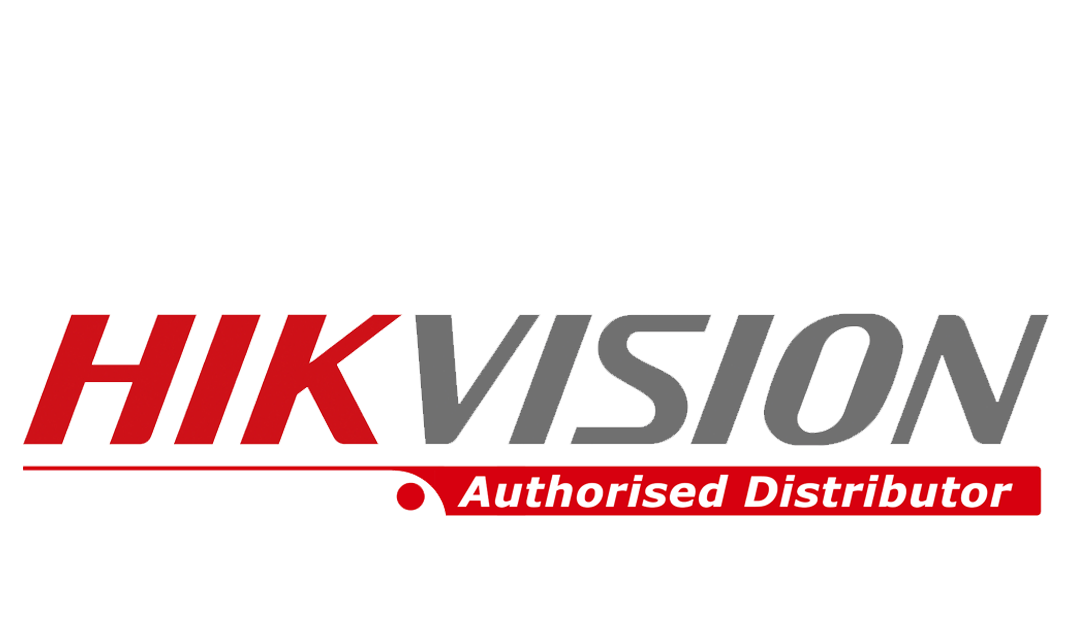 Configuración de control de acceso facial DS-K1T321MFWX

Configuración general
Agregar las personas
Configuración de control de acceso
Configuración de los horarios y turnos asignados
Sacar informe de la asistencia
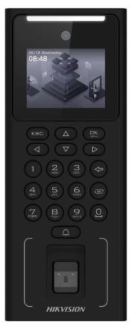 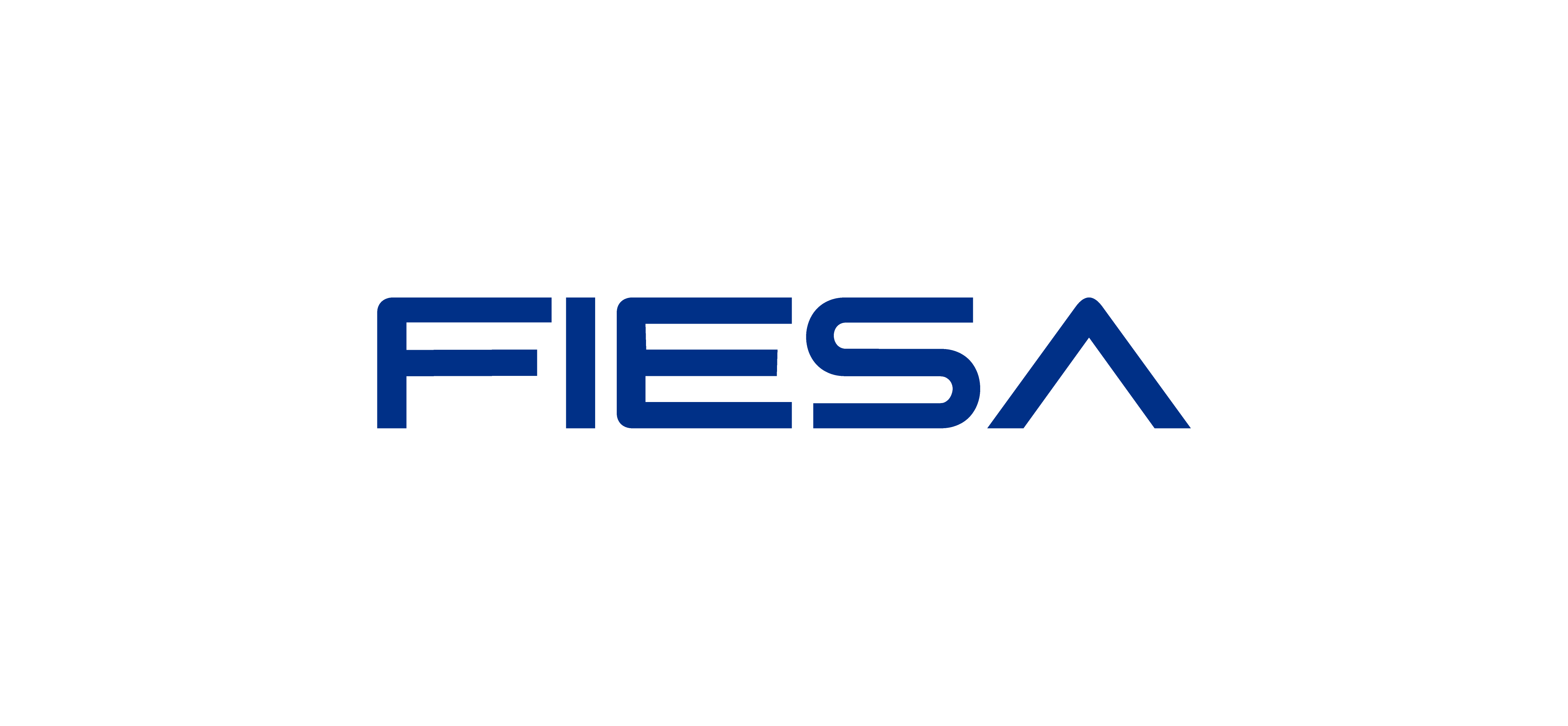 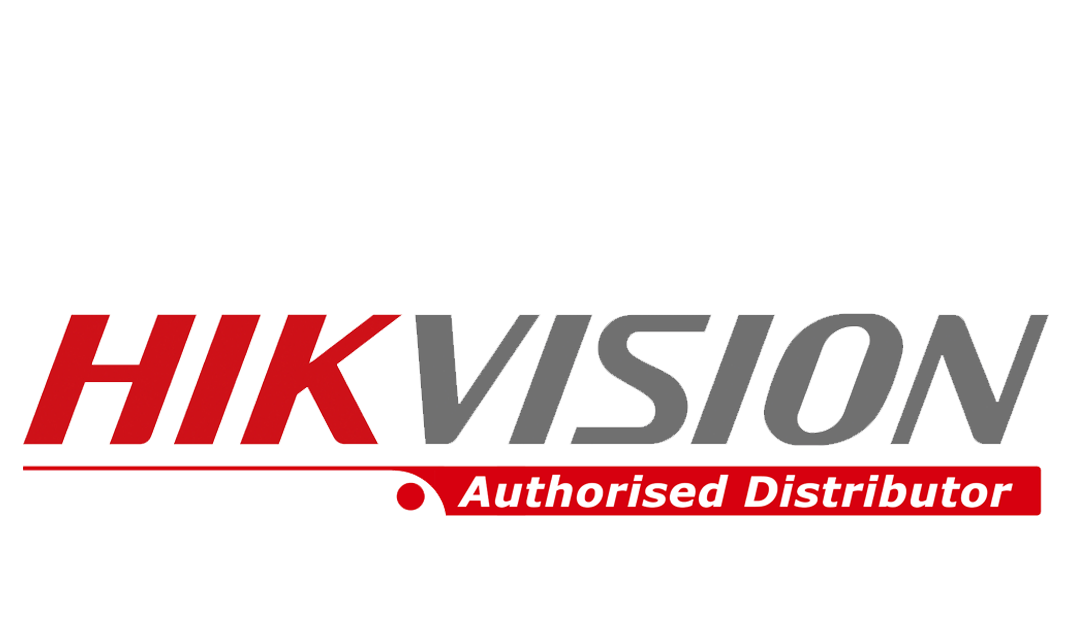 Muchas gracias por su atención
Espero que haya servido la capacitacion y ante cualquier consulta
 estoy a su disposición
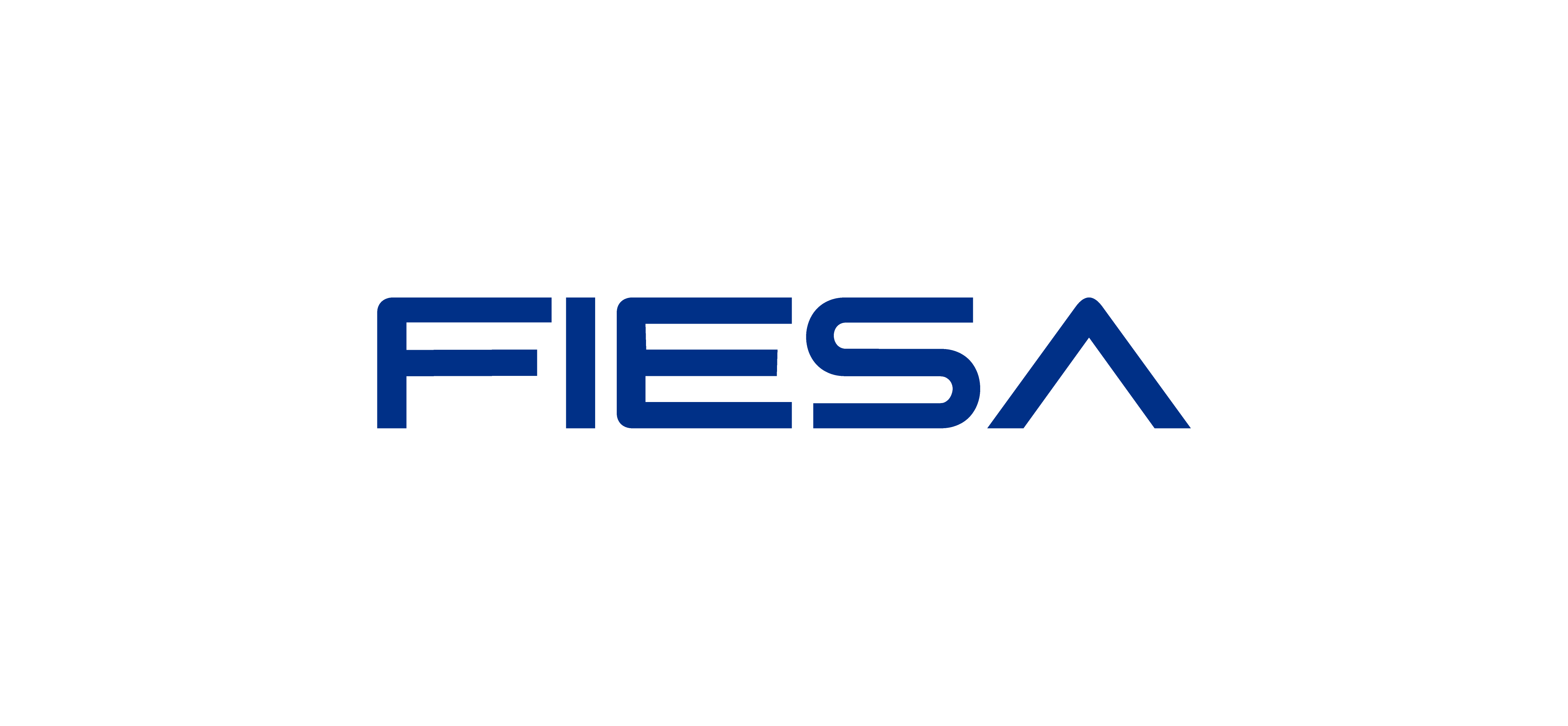 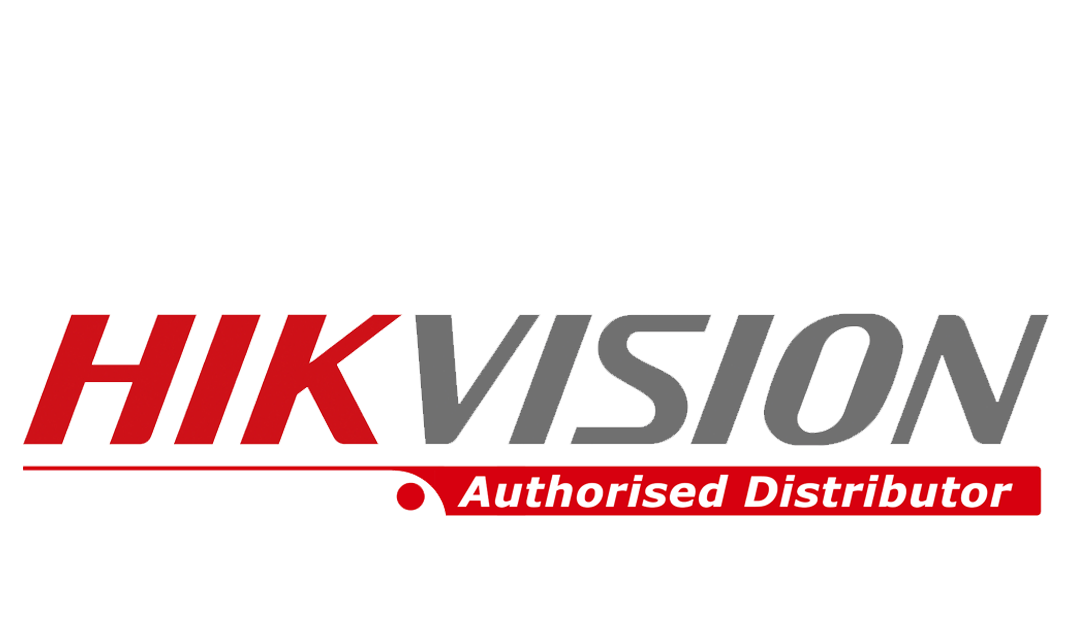